LICEO CLASSICO
VITTORIO EMANUELE II - GARIBALDI
NAPOLI
Sede Vittorio Emanuele II: via San Sebastiano, 51; Tel. 081 459142
Sede Garibaldi: via Carlo Pecchia, 26; Tel. 081 5991996
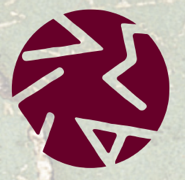 OPEN DAY
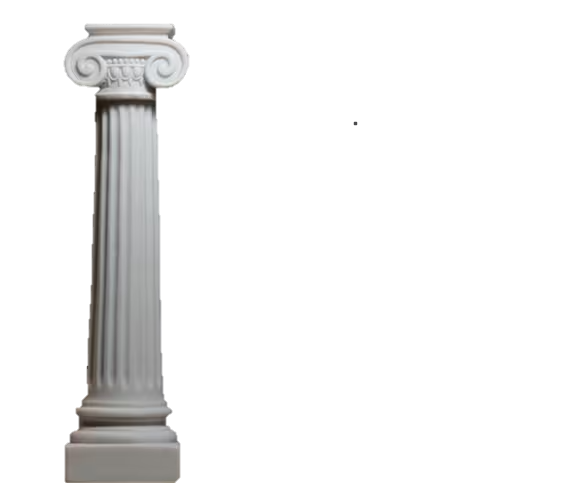 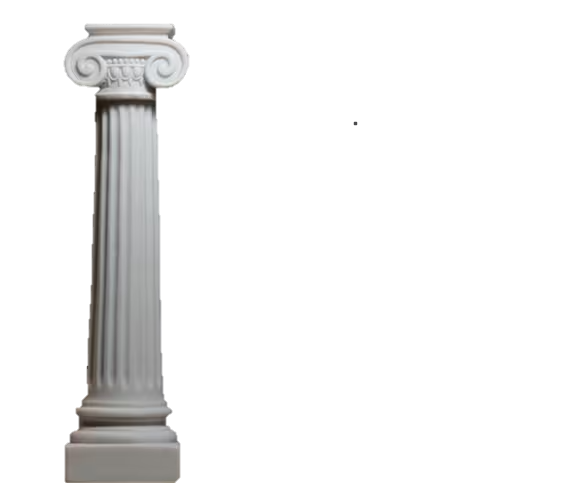 VENERDÌ 15 DICEMBRE 
VITTORIO EMANUELE II
ore 16:00


SABATO 16 DICEMBRE 
GARIBALDI
   ore 11:30
PER PARTECIPARE AGLI OPEN DAY NON È NECESSARIA LA PRENOTAZIONE